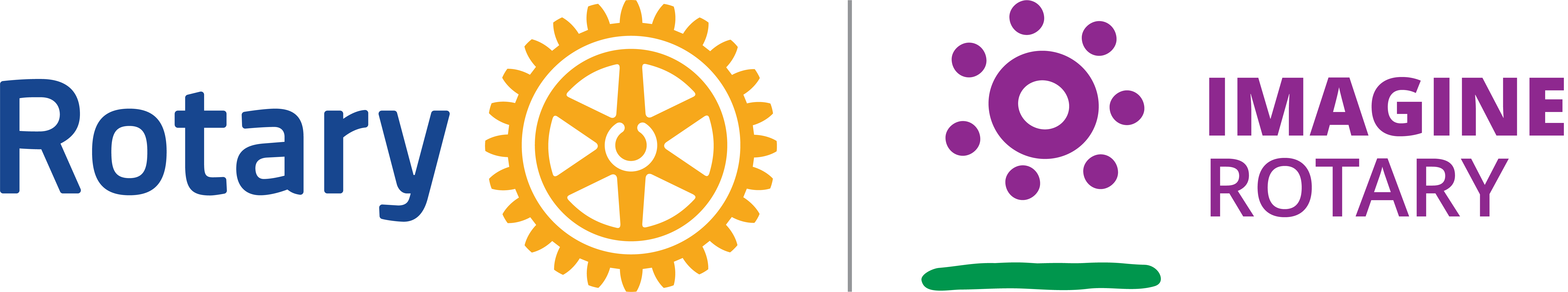 Thomas Olsson
Guvernör 2022-2023